PARADISO,CANTO XXV
73-75
«Sperino in te- ne la sua teodia   
dice – color che sanno il nome tuo -
e chi nol sa, s’elli ha la fede mia?»
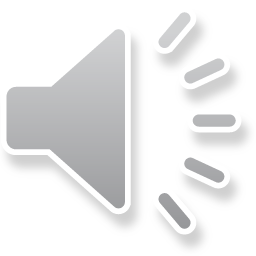 L’ESAME
Il viaggio attraverso i regni dell’oltretomba è quasi terminato, ma Dante deve affrontare l’ultimo esame:

San Pietro lo interrogherà sulla Fede,

San Giacomo sulla Speranza,

San Giovanni sulla Carità.

Superata  la prova  proposta da  San Pietro, è il momento 

   dell’incontro con San Giacomo, simbolo della Speranza.
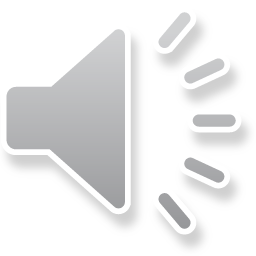 LE DOMANDE
Cosa è la Speranza?
Quanta ne possiede il poeta?
Quali sono state le sue fonti?
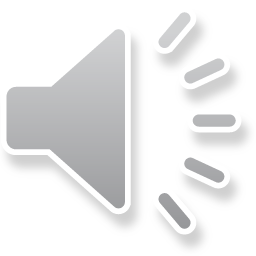 BEATRICE VUOLE EVITARE A DANTE UN PECCATO DIPRESUNZIONE E LO AIUTA, DANDO ESSA STESSA la RISPOSTA alla SECONDA domanda.
Dante ha sperato più di ogni altra persona: ha sperato che venisse cancellato il suo esilio  per tornare, così, nella sua città natale  e ricevere la corona di poeta davanti al fonte battesimale.

Avendo tanto sperato, gli è stato concesso di vedere il Paradiso, pur  essendo ancora in vita.
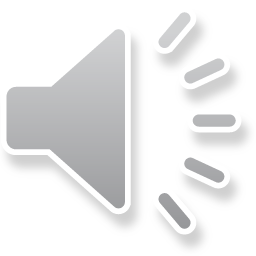 «Speme» – diss’io – «e’ un attender certode La gloria futura, il qual producegrazia divina e precedente merto»
Questa per Dante e’ la speranza.
E’ una risposta netta, precisa e sicura.

Speranza è l’attesa della futura beatitudine, che è prodotta dalla grazia divina e dai meriti acquisiti in precedenza.
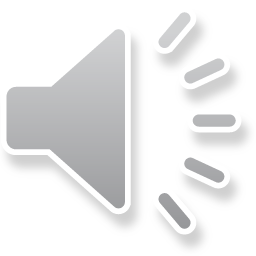 Le fonti
«Sperino in te – ne la sua teodia
  dice – color che sanno il nome tuo :
 E chi nol sa, s’elli ha la fede mia?»

La speranza è  alimentata in Dante  dall’epistola di San Giacomo 
   e dai  Salmi rivolti a Dio, dal re Davide.

Sperino in  te quelli che conoscono il tuo nome e chi può non 
   saperlo se ha la mia stessa fede?
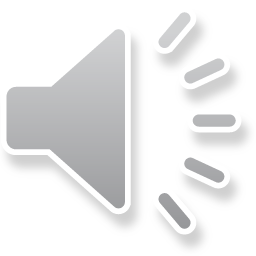 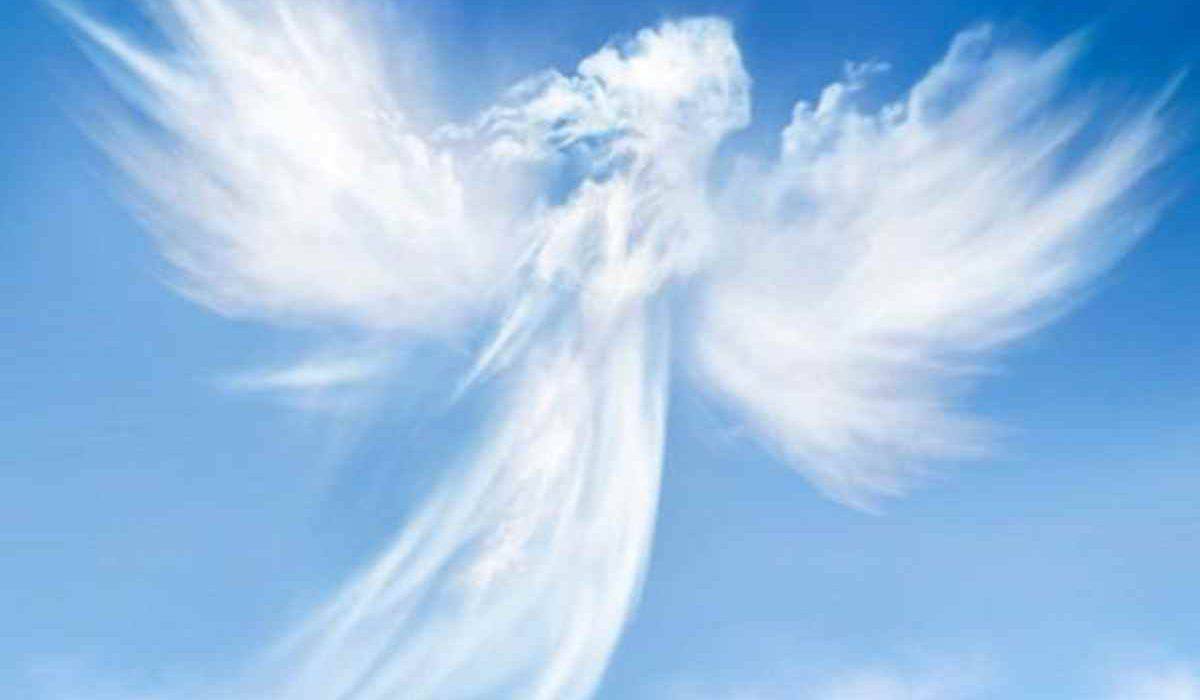 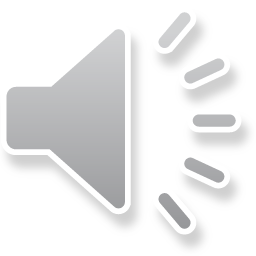